Compliance tributário: a corrosão da função protetiva do lançamento no direito brasileiro
Luís Eduardo Schoueri
Professor Titular de Direito Tributário da Faculdade de Direito da USP, Vice-Presidente do IBDT e Sócio-Fundador de Lacaz Martins, Pereira Neto, Gurevich & Schoueri Advogados
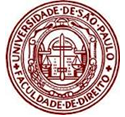 Função protetiva do lançamento: lançamento é ato administrativo
Lançamento Tributário
1
O lançamento, enquanto ato administrativo, permite que a administração cobre o crédito tributário
Função de executoriedade
Função de determinação da abrangência da tutela jurídica 
Função de estabilização material
Ato Administrativo
2
O lançamento, enquanto ato administrativo, estabiliza a pretensão tributária
Função Protetiva
A administração fica vinculada às razões de direito do lançamento (art. 146 do CTN)
O contribuinte tem segurança sobre os limites da exigência fiscal
Nesse sentido, o lançamento é um ônus da administração
“(...) o lançamento é um ônus que a lei impõe ao Estado para que este possa exercitar o direito que lhe advém da relação de responsabilidade, que deriva, também ela, da ocorrência do fato gerador”.
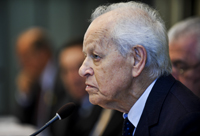 Alcides Jorge Costa
Erro de direito não é hipótese de revisão de lançamento pela autoridade administrativa
CTN
Art. 146. A modificação introduzida, de ofício ou em conseqüência de decisão administrativa ou judicial, nos critérios jurídicos adotados pela autoridade administrativa no exercício do lançamento somente pode ser efetivada, em relação a um mesmo sujeito passivo, quanto a fato gerador ocorrido posteriormente à sua introdução.
CTN
Preocupação dos Trabalhos
“a variação de critério jurídico na aplicação da lei pertinente ao caso não implica[r] necessàriamente um ‘êrro’ de direito, até mesmo porque a hipótese típica é a da variação opinativa entre dois critérios, por definição, igualmente exatos e portanto alternativos”
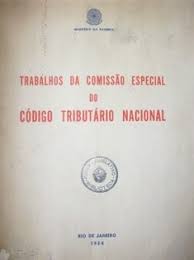 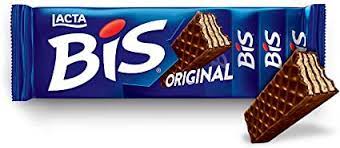 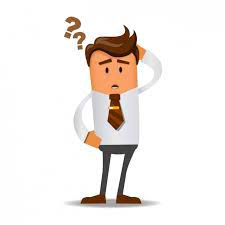 Chocolate ou biscoito?
Do lançamento por declaração ao lançamento por homologação
Importância do lançamento por declaração quando da promulgação do CTN: o Decreto 23.249/47
(IRPF e IRPJ)
“Lançamento com base na declaração”

“[f]eita a revisão da declaração de rendimentos, proceder-se-á ao lançamento do imposto, notificando-se o contribuinte do débito apurado” (art. 75)

- Opção do contribuinte de proceder ao pagamento do montante apurado quando da entrega da declaração
Decreto 23.249/47
faculdade do sujeito passivo, não obrigação
Decreto 23.249/47: lançamento de ofício (art. 77) é supletivo do lançamento por declaração e se restringe às hipóteses de não apresentação de declaração, não atendimento de pedidos de esclarecimento e de “declaração inexata”.
“Declaração inexata”

“a que omitir rendimentos, como também a que contiver dedução de despesas não efetuadas ou abatimentos indevidos” (art. 77, ‘c’)
“O dispositivo [atual art. 147 do CTN] conceitua a declaração tributária como simples prestação de informações sôbre matéria de fato (...) É certo que a lei pode exigir do declarante a aplicação de critérios jurídicos (...). Mas, neste caso, a matéria de direito contida na declaração deve reputar-se, quando prejudicial ao declarante, como simples elemento do cumprimento da obrigação acessória, e quando o favoreça, como antecipação do direito de defesa”
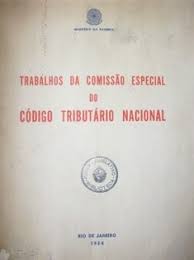 “Em nenhuma hipótese, portanto, a matéria de direito contida na declaração é vinculativa, quer para o declarante, quer para o fisco”
Inexatidão
Qualificação dos fatos	Interpretação da lei
Ascensão do lançamento por homologação
Lançamento Tributário
Homologação
A partir do Decreto-Lei 1.967/1982, passou-se a exigir do contribuinte a aplicação antecipada da legislação tributária
1982
Linha do tempo
Decreto-Lei 1.967/82
Menor importância
Maior volume de arrecadação da época

IRRF (retenção na fonte)
Alguns tributos indiretos
Tributos cobrados em estampilhas
Maior importância 
Tributos mais relevantes do Sistema Tributário Nacional
IRRF (retenção na fonte)
Inclusão do IRPJ
Passou-se também a punir o contribuinte pela aplicação “errada” da legislação (‘falta ou insuficiência de recolhimento do imposto’)
Lançamento por homologação e sistema de multas
Lei 9.430/96 
“Art. 44. Nos casos de lançamento de ofício, serão aplicadas as seguintes multas:
I – de 75% (setenta e cinco por cento) sobre a totalidade ou diferença de imposto ou contribuição nos casos de falta de pagamento ou recolhimento, de falta de declaração e nos de declaração inexata; (...)”
Atualmente, punem-se indistintamente com 75% de multa os “erros interpretativos” do sujeito passivo e a falha na prestação de informações de fato
“Declaração inexata”

“a que omitir rendimentos, como também a que contiver dedução de despesas não efetuadas ou abatimentos indevidos” (art. 77, ‘c’)
Decreto 23.249/47
Não se pode estender o conceito de declaração inexata para controvérsias de direito
Sistema de multas num contexto de lançamento por homologação
Garantia do cumprimento da legislação tributária
Exige-se que o sujeito passivo 
Aplique a lei
Antecipe o pagamento do tributo
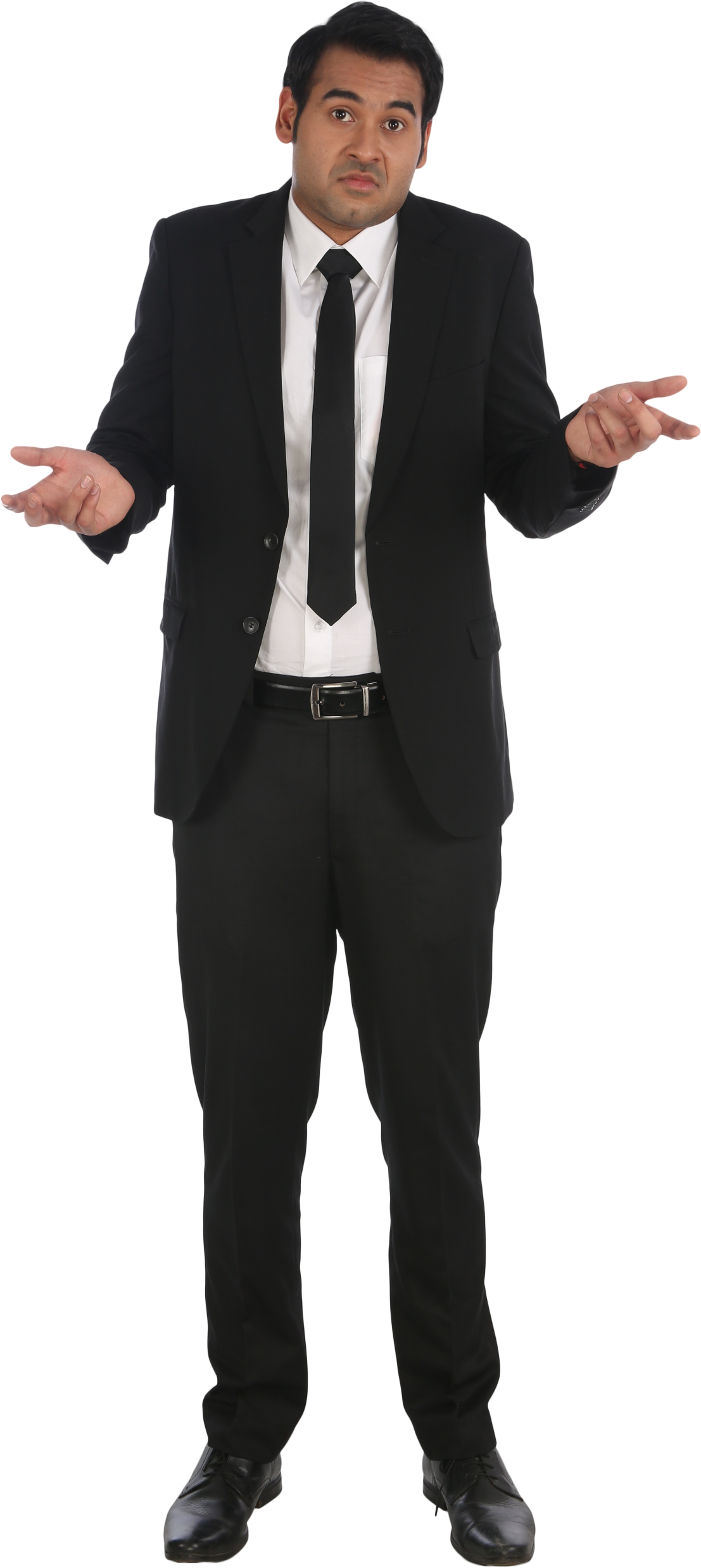 Risco de aplicação “errada” da lei tributária

“falha” = multa
O sistema de multas deve ser adequado 
à realidade em que se exige que o sujeito passivo aplique a lei e antecipe o pagamento
A corrosão da função protetiva do lançamento: o dever instrumental de “confessar dívida” e a posição do STJ
O dever instrumental de confessar dívida
Conversão da atividade realizada pelo sujeito passivo no lançamento por homologação em confissão de dívida
Decreto 2.124/84
Art. 5. O Ministro da Fazenda poderá eliminar ou instituir obrigações acessórias relativas a tributos federais administrados pela Secretaria da Receita Federal. 

§1º O documento que formalizar o cumprimento de obrigação acessória, comunicando a existência de crédito tributário, constituirá a confissão de dívida e instrumento hábil e suficiente para a exigência do referido crédito
Impropriedades do dispositivo

O cumprimento de dever instrumental não comunica “a existência de crédito tributário”
Não existe “crédito tributário”, na sistemática do CTN, antes da atuação da autoridade administrativa
A posição do STJ
“O reconhecimento do débito tributário pelo contribuinte, mediante a DCTF, com a indicação precisa do sujeito passivo e a quantificação do montante devido, equivale ao próprio lançamento, restando o Fisco autorizado a proceder à inscrição do respectivo crédito em dívida ativa. Assim, não pago o débito no vencimento, torna-se imediatamente exigível, independentemente de qualquer procedimento administrativo ou de notificação ao contribuinte, sendo indevida a expedição de certidão negativa de sua existência”
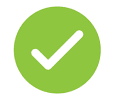 An debeatur?
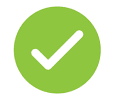 Quantum debeatur?
Decreto 2.124/84
Função protetiva?
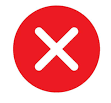 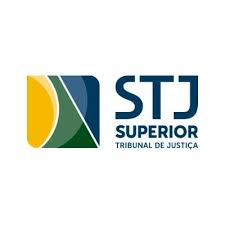 REsp 752.787/SP
Possibilidade de cobrar dívidas sem a garantia da estabilidade do ato administrativo ao sujeito passivo

Não há estímulo à homologação
A administração tributária pode:
Inscrever crédito em dívida ativa; 
Executar o sujeito passivo; 
Revisar o “crédito”
Observações finais
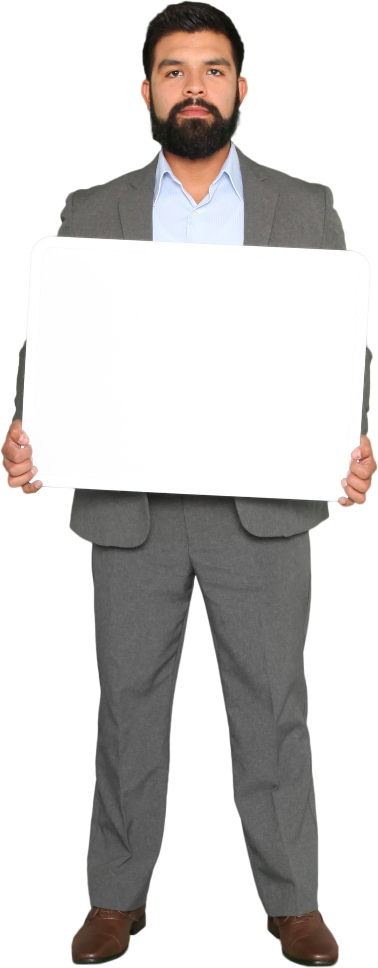 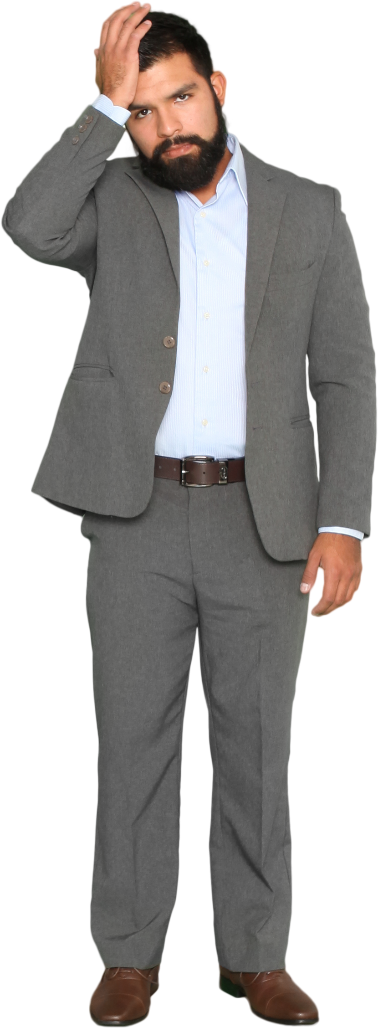 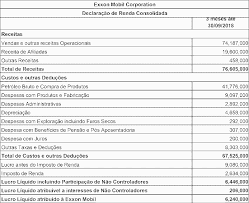 Na prática, o contribuinte fica 5 anos à mercê da opinião fiscal e sujeito a multas altíssimas por “erro” no exercício de atividade que sequer lhe é própria!
Obrigado!

schoueri@usp.br
schoueri.com.br